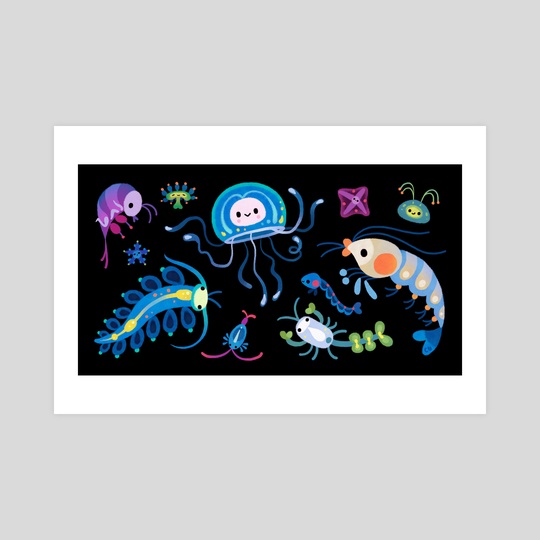 8896.17   Invertebrate Zoology: 'Omic approaches to invertebrate biology	Meg Daly.66Fall, 14 weeks, meeting via zoom, time TBD
The seminar will focus on recent papers that transcriptomic, metabolomic, and genomic methods to understand biology of aquatic invertebrates.
Artwork @pikaole